AAM, October 62017
TO THE CHOICE OF FIELD IN CHICANE MAGNETS
Allocation at CESR’s North area
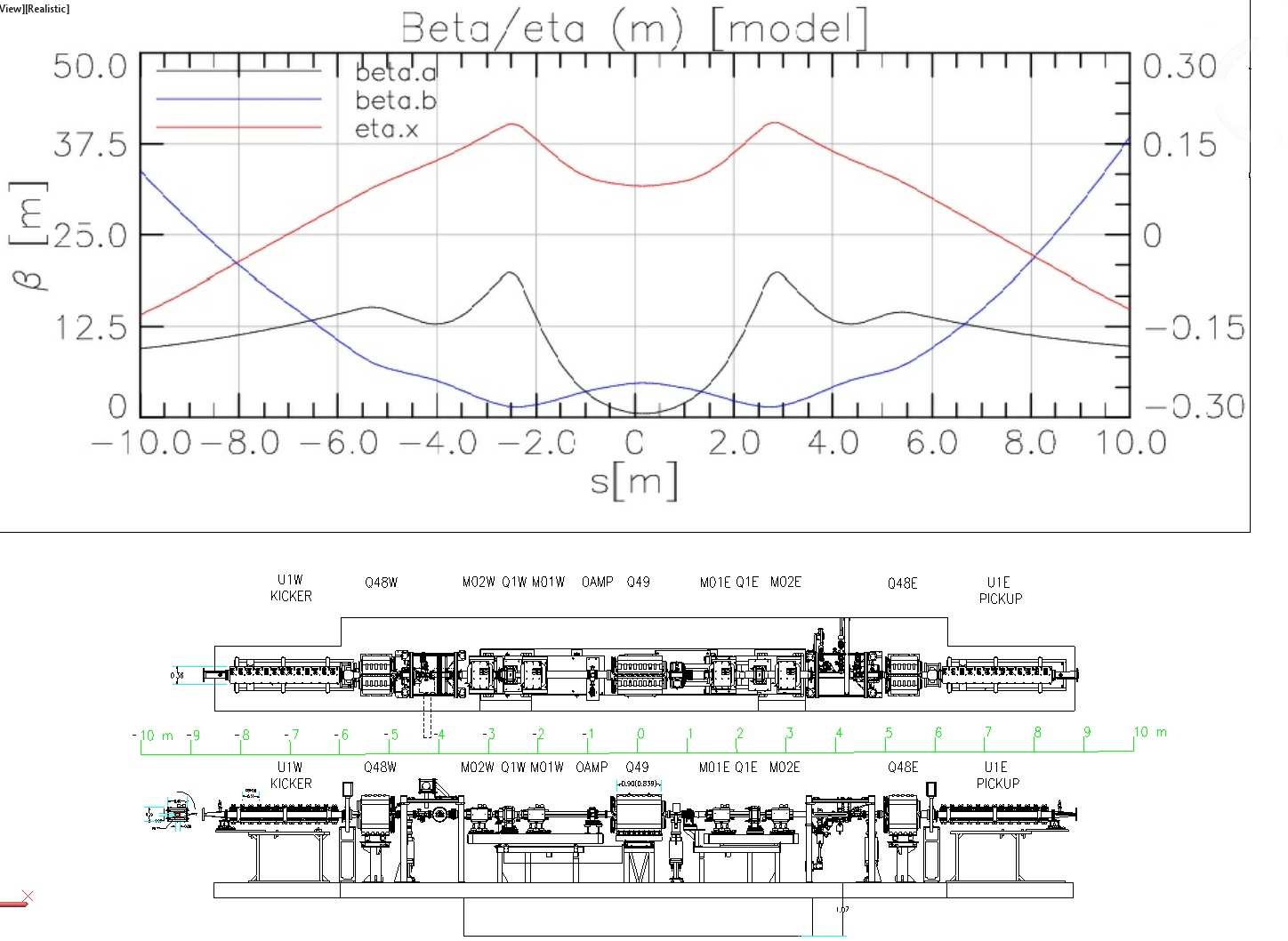 DLR courtesy
Beam
2
Existing magnets
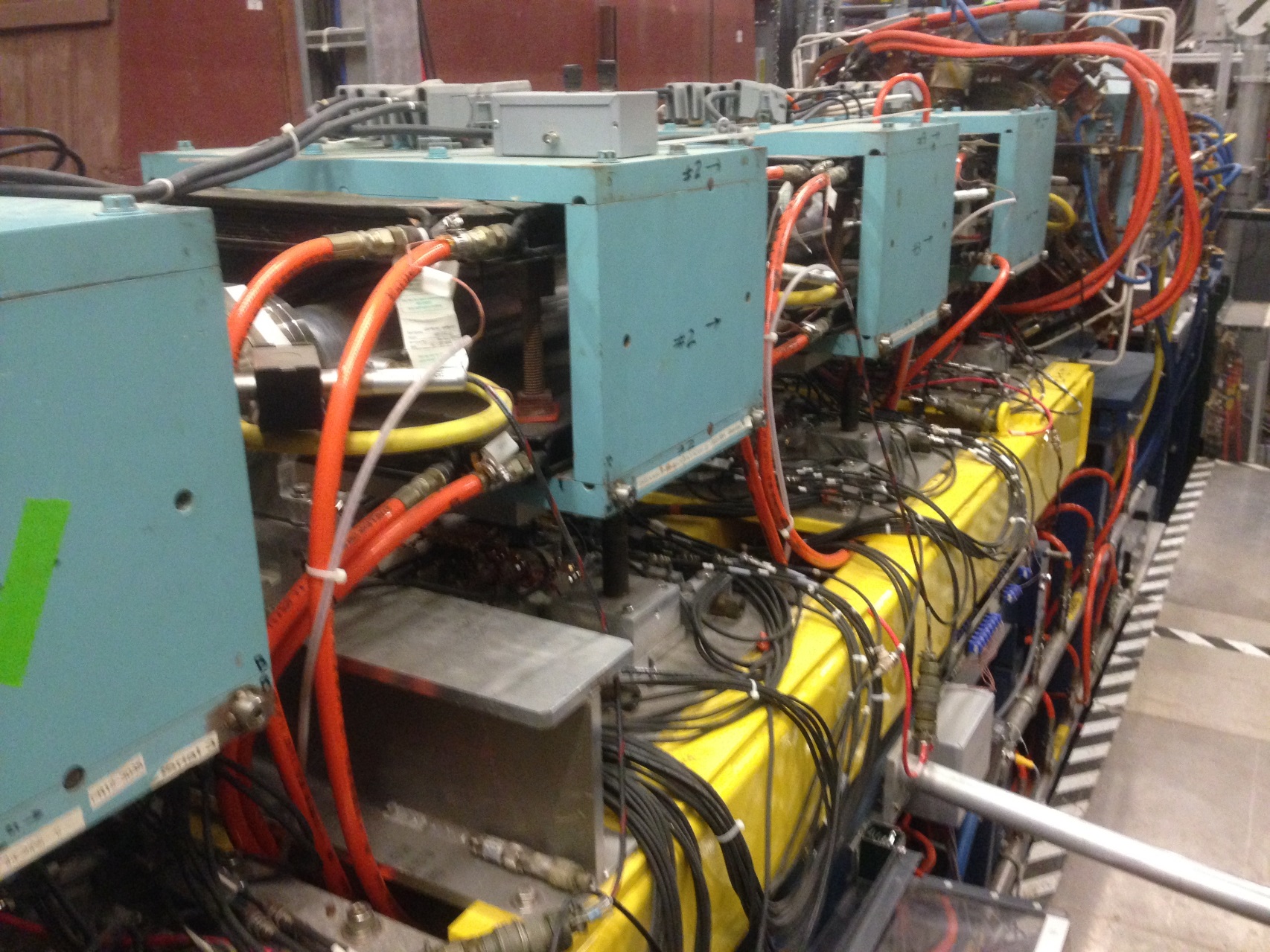 3
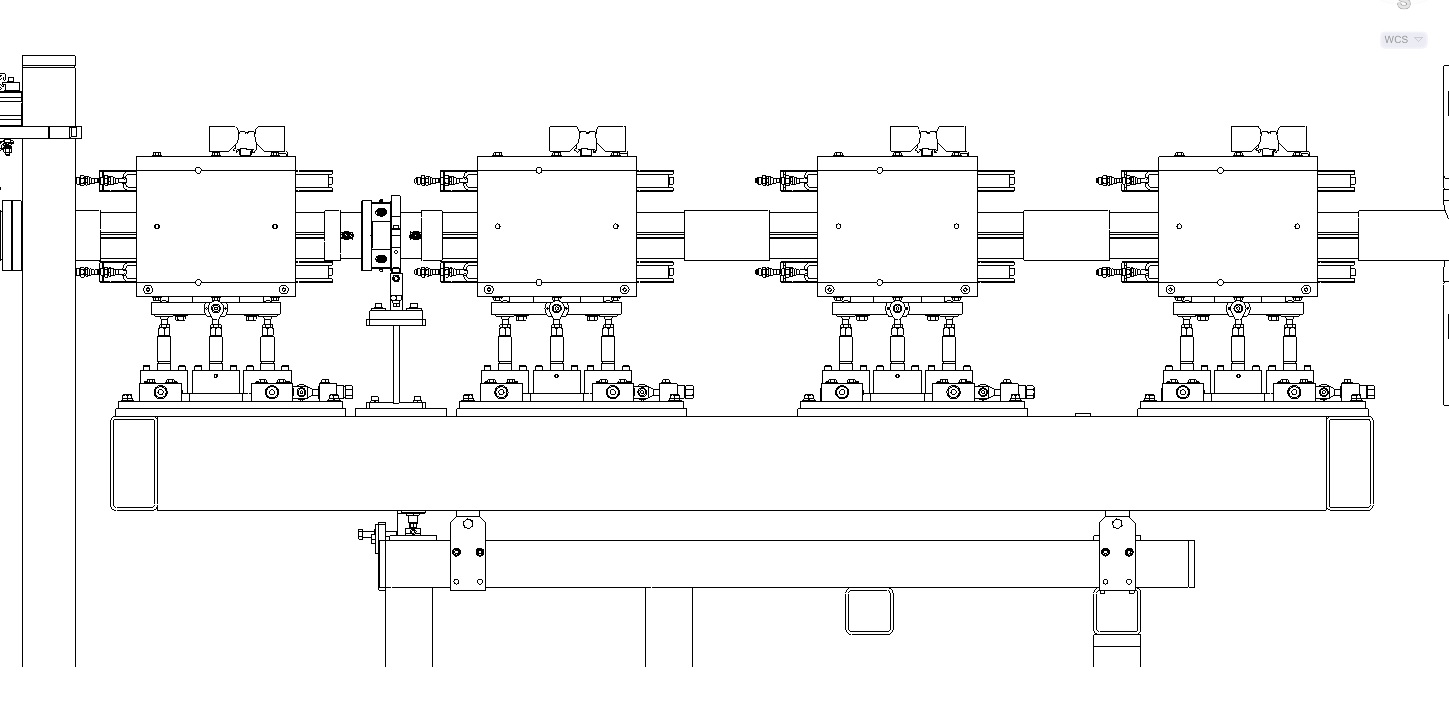 4
Magnets could modified with minimal efforts
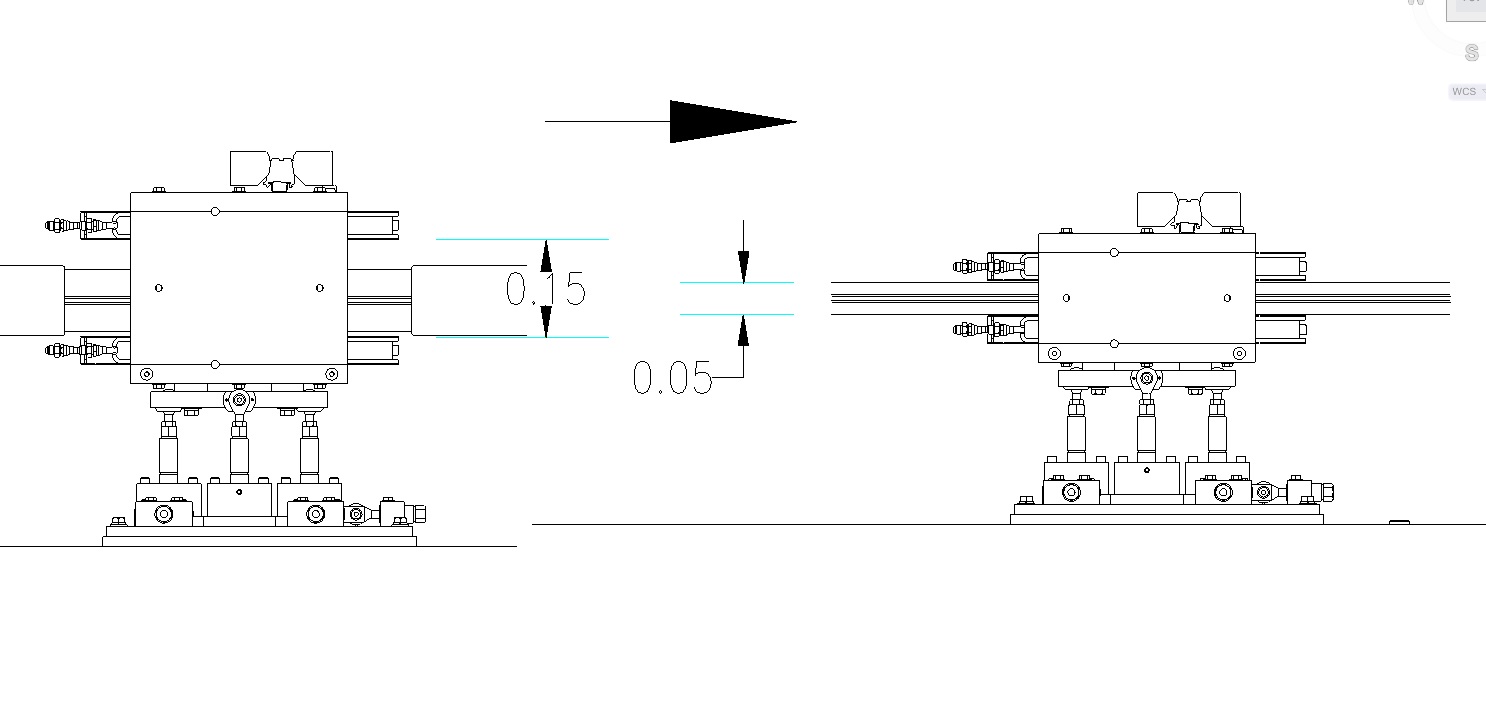 5
Some variants
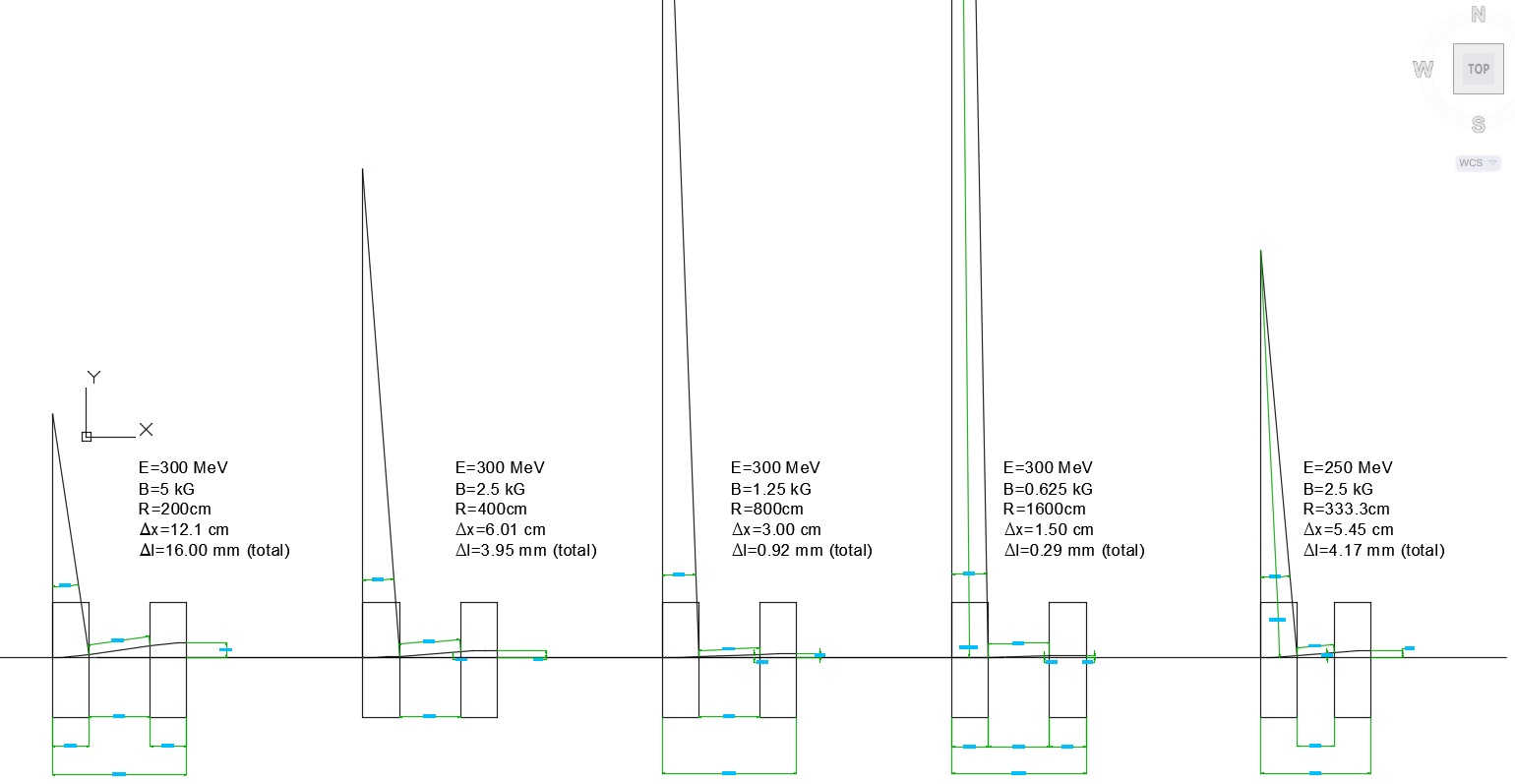 Quadrupole lens fits in 30 cm space between magnets
6
THE END
7